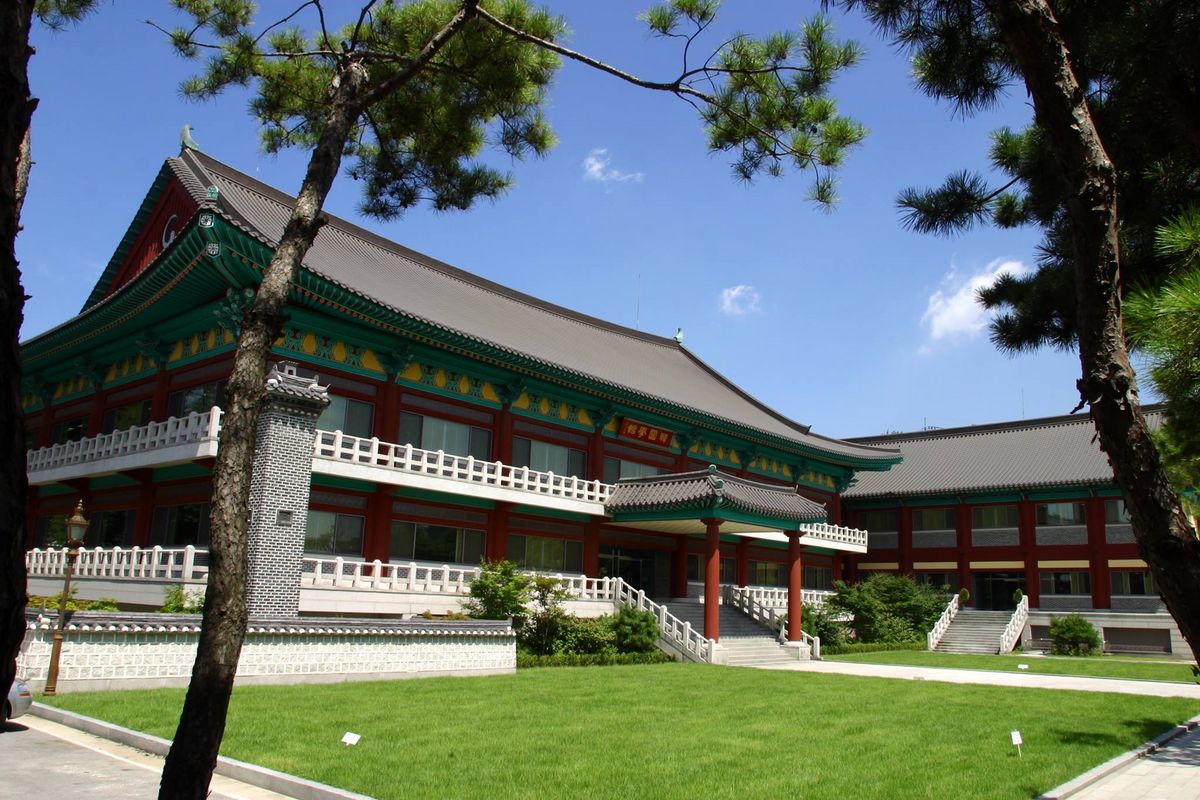 INFOVERANSTALTUNG FÜR STUDIUM IN KOREA JULI 2024
Veröffentlichung der Essaysammlungen der Austuachstudierenden 2023
Am 22. Juli 2024
Um 16:00
Raum 30 der Koreanistik
Inhaltsverzeichnis
1.VORSTELLUNG DES TUCKU
	
2.BEWERBUNG FÜR DAS AUSLANDSJAHR
	
   2.1. Voraussetzungen
   2.2. Bewerbungsverfahren
   2.3. Partneruniversitäten in Korea
   2.4. Stipendium
   2.5. Exkursionen und Vorträge

3. National Health Insurance 
4. Tandempartnerschaft
5. Hinweise & Tipps
TUCKU
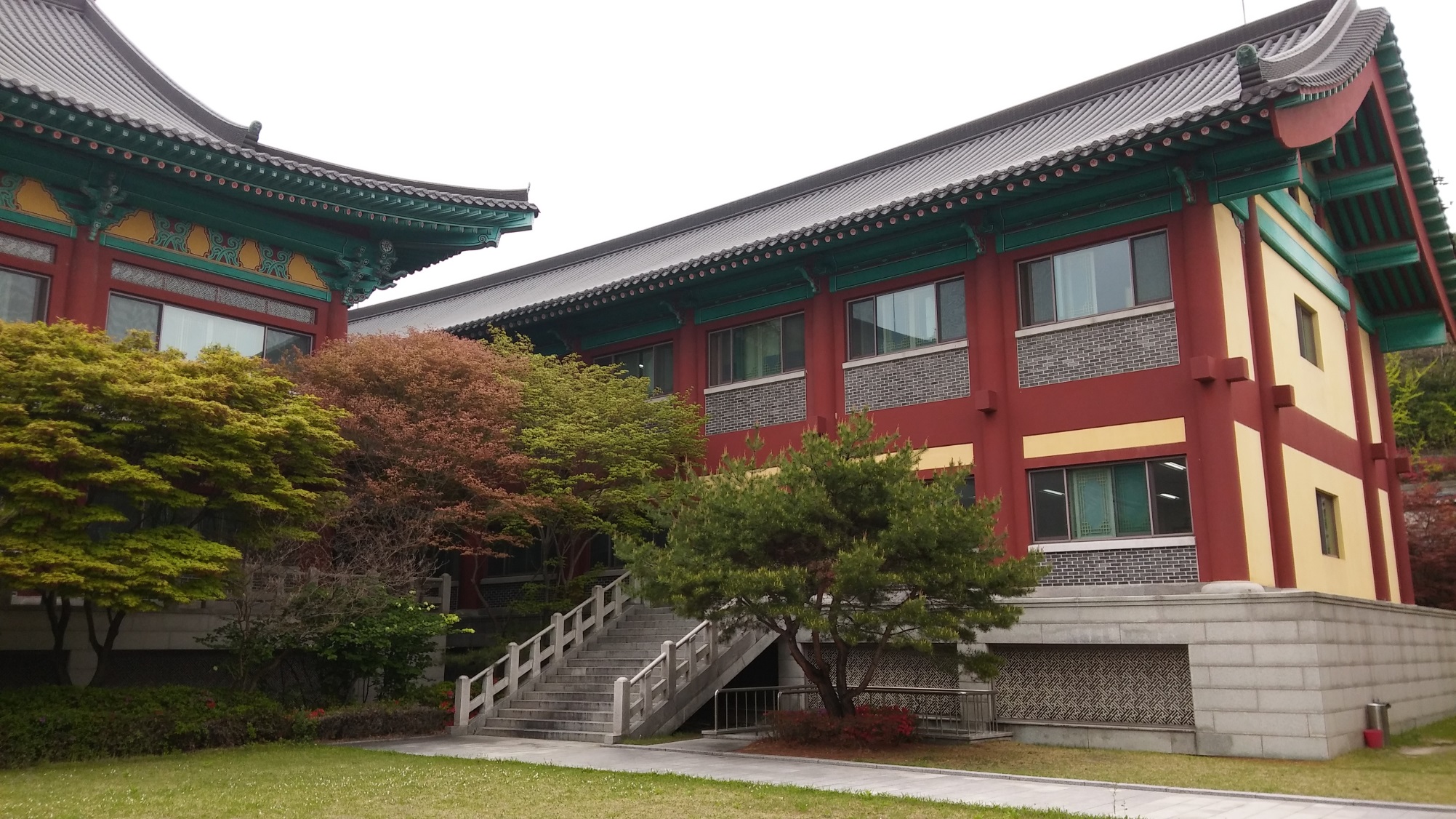 2. Bewerbung für das Auslandsjahr
2.1. Voraussetzungen 
Absolvierung aller Module des ersten und zweiten Semesters des Koreanistik-BA-Studiums
Wiederholungsprüfung bis Ende August möglich. Bewerbung danach bis zum 5. September  
rechtzeitige Abgabe der Hausarbeiten für die inhaltlichen Kurse
2.2. Bewerbungsverfahren
Immer mehr koreanische Universitäten verlangen als Voraussetzung der Zulassung GPA Note über 2.5 on a 4,0 scale im Durchschnitt. (Ausnahme: KyungHee, SKKU, Sookmyung, Sogang, Chungnam)
Die Bewerbung für das Auslandsjahr in Korea erfolgt in zwei Schritten: 
    *Schritt 1: Bewerbung an der Sektion Koreanistik
    *Schritt 2: Einige Wochen später erfolgt die offizielle (Online-) 
                     Bewerbung an der koreanischen Universität
2.2.1.  Schritt 1: Bewerbung an der Sektion Koreanistik
Deadline der Bewerbung: 15. August des Vorjahres, in dem das Auslandsstudium stattfinden soll.
(**Nebenfächler:innen oder Studierende aus anderen Fächern für Wintersemester: bis zu Mitte Februar)
Die Bewerbungen sind an die Sektion Koreanistik zu schicken durch unteren Link: 
https://unitc-my.sharepoint.com/:f:/g/personal/ankla01_cloud_uni-tuebingen_de/EmYJtuoM7jlPjvM-6TXTBO8B5rF5uIzqPbCYtZmw2aBPoA

	*Prof. Yewon Lee: yewon.lee@uni-tuebingen.de
    *Dr. Myoung Hoon Shin: myoung-hoon.shin@uni-tuebingen.de
Bewerbungsunterlagen
1. Abiturzeugnis (einfache Kopie)
2. Lebenslauf (mit Foto, Englisch)
3. Motivationsschreiben (Englisch)
4. Studienverlaufsplan für das Auslandssemester (Information über Art, Stundenzahl und Inhalt); siehe beispielsweise http://www.korea.edu/
5. Praktikumsvorhaben unter Angabe möglicher Institutionen und Termine (nur für Studierende im Hauptfach Koreanistik)
Bewerbungsunterlagen
6. Formlose Übersichtstabelle mit Noten bisher erworbener Scheine und Umrechnung der Durchschnittsnote in GPA 
7. Unterschriebene Einverständniserklärung über die Voraussetzungen und Bedingungen für die Teilnahme am TUCKU-Austauschprogramm mit Partnerhochschulen in Korea (auf der TUCKU-Webseite herunterzuladen)
8. Angabe und Priorisierung von drei Wunschuniversitäten --> aber keine Gewähr für die Nominierung in die Wunschuniversität
Übersichtstabelle der erworbenen Scheine
Bewerbungsverfahren
Ausschlaggebend für die Nominierungen - sowohl für den Studienplatz als auch mit dem Studienplatz verbundene Stipendien -  Studienleistungen, soziales und studentisches Engagement, der Studienplan, sowie die Qualität Ihrer Bewerbung.
 Die Benachrichtigung über die Nominierung erfolgt Ende August/Anfang September per Mail bzw. für die späteren Bewerber:innen so schnell wie möglich im September.
2.2.2. Schritt 2: Bewerbung an den Universitäten in Korea 


Die Bewerbung an den Universitäten erfolgt individuell und digital. Alle Dokumente müssen möglichst in einer Datei und in Englisch vorliegen.
Studierende, die für die Korea University nominiert wurden, werden vom TUCKU hinsichtlich Bewerbung und Zulassung direkt betreut.
Andere Studierende - bei der Bewerbung und Zulassung von Frau Hermle (International Office) betreut
Überblick über den zeitlichen Ablauf der Bewerbung
15. August: DL der Bewerbung an der Koreanistik
Ende August/Anfang Sept.: Nominierung durch Abteilung Koreanistik und Übermittlung der Nominierung an das International Office Tübingen.
5. September: 2. Deadline für  Bewerbung an der Koreanistik (nach Bestehen der Wiederholungs-prüfung)
September: Obligatorischer Eintrag ins Move On (Online-Anmeldeformular des International Office Tübingen), genaue Information erteilt Frau Hermle.
Überblick über den zeitlichen Ablauf der Bewerbung
Oktober/November: Bewerbung an den Universitäten in Korea
November/Dezember: Zulassungsbescheid aus Korea
Dezember/Januar: Vorbereitung auf Auslandsaufenthalt, Erledigung von Formalitäten (Visum, Wohnheim, Auslandskrankenversicherung)
Mitte Februar: Ende Wintersemester in Tübingen
Mitte/Ende Februar: Reiseantritt spätestens bis zum 20. Februar empfohlen. Man sollte Termine für Orientation und Einstufungstest beachten.
Ende Februar: (Inhalts)Kurswahl
Kontakt Internationale Angelegenheiten Tübingen
 Frau Waltraud Hermle
 Austauschprogramme/Exchange Programs 
 Universität Tübingen
 Dezernat für Internationale Angelegenheiten
 Wilhelmstr. 9, D-72074 Tübingen
 Tel.: 07071/29-72554
 Fax: 07071/29-5404
 Mail: waltraud.hermle@uni-tuebingen.de
2.3. Partneruniversitäten in Korea
Die Webseite des jeweiligen International Office (jeweils zu Beginn jeder Univorstellung) nutzen!

„Erfahrungsberichte“ auf der Webseite des TUCKU: ein wachsendes Archiv an studentischen Berichten zum Auslandsjahr und zu Praktika.
충남대학교    CNU
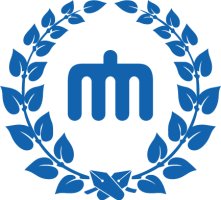 Wohnheim
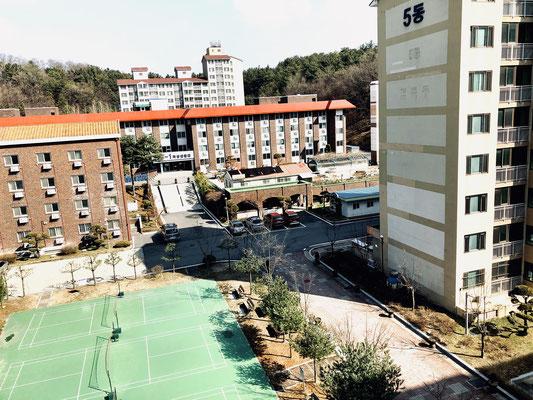 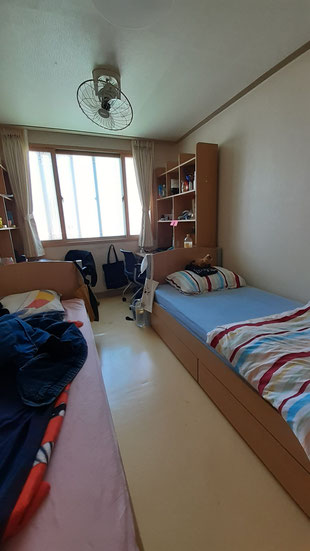 6 pro Wohngemeinschaft
2 pro Schlafzimmer
12 pro Badezimmer
3 Toiletten 
2 Duschen
3 Waschbecken
GSP
Stipendium für zwei Studierende aus Tübingen (für 1 Semester, bis Mitte Juni)
Kostenlose Unterkunft im Wohnheim 
2 kostenlose Mahlzeiten (Mo. – Fr.) in der Dormitory Cafeteria
KIC – Korean Intensive Course
10 Wochen pro Kurs
man hat 2 verschiedene 선생님 
4 Stunden  jeden Tag
Vormittagskurs 9:00-12:50 oder 
Nachmittagskurs 13:00-17:50
Große Menge an Vokabeln
Es gibt Wiederholugs-Stunden für den Stoff der Lektionen
Klausuren: 2 Tage; 
Speaking, Writing, Vocabulary, Grammar, Listening, Reading
KIC – Korean Intensive Course
Level 3 und 4 sind ähnlich aufgebaut. 
3x 발표 (3-5 min) & 1x Debatte 
쓰기 숙제 (4x lang & für jede Lektion 1x kurz)

Level 5
2x 발표 (5 min) & 2x Debatte 
4x 쓰기 숙제
Andere Kurse
Erste Kurswahl erfolgt noch in Deutschland (nachts oder früh morgens)
Es ist möglich Kurse zu „droppen“
Es wird viel geholfen, wenn man nicht in einen Kurs reingekommen ist, in den man wollte
WICHTIG: sobald ihr die Email-Adresse der Lehrperson habt, schreibt ihn/sie an und fragt ob der Kurs wirklich auf Englisch ist!
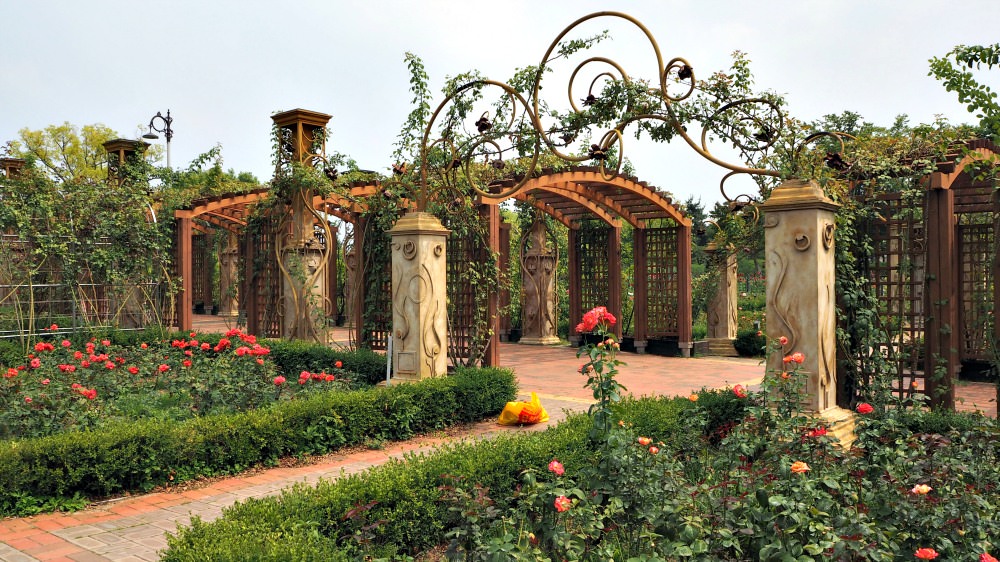 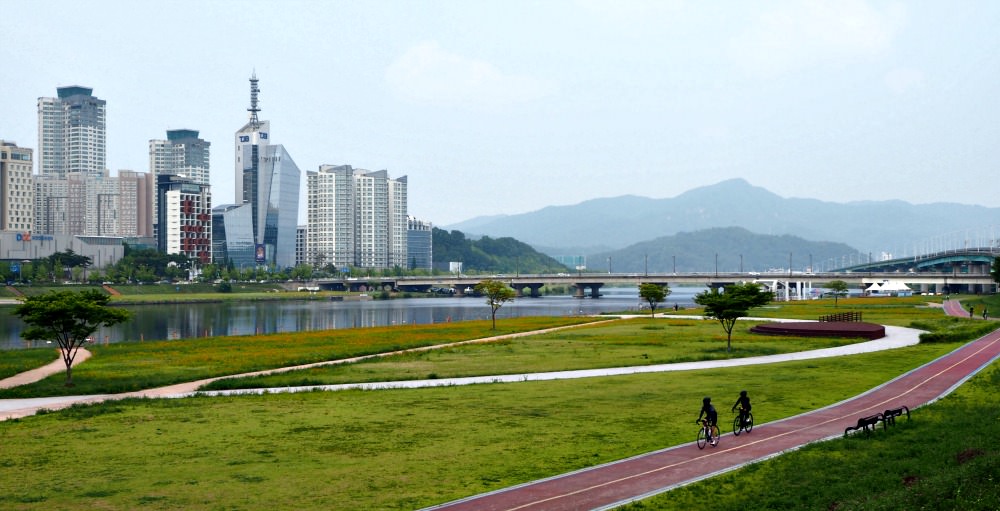 FÜR MEHR INFOS UND FRAGEN
Pia Anna-Karina Leittreter (pialeittretter11@gmail.com) 2023
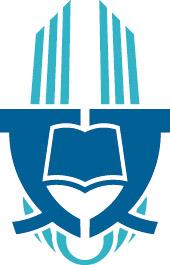 전북대학교 (JBNU)
WOHNHEIM
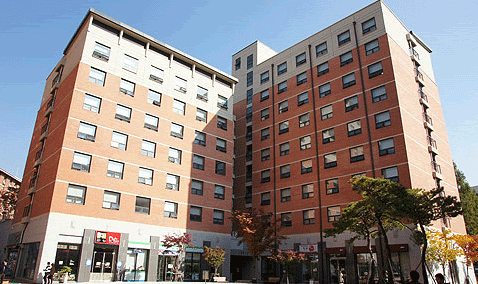 - Direkt am Campus, sehr ruhig
- Man lebt mit einem Roommate. Aufteilung nach Nationalitäten.
- Zwei Betten, zwei Tische mit Regalen, zwei Schränke 
- Westliches Bad mit Stehdusche
- Es gibt keine Küche und kochen ist untersagt! 
- Auf jeder Etage gibt es einen Wasserspender mit heißem und kalten Wasser zum trinken oder für Ramen. Im Erdgeschoss gibt es auch einen Kühlschrank, aber er wird von dem ganzen Gebäude benutzt
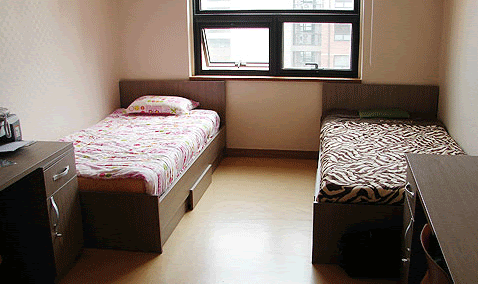 SPRACHKURSE
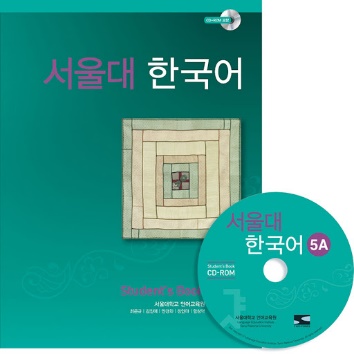 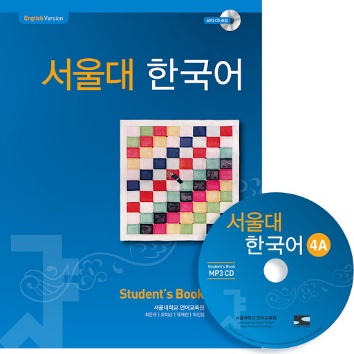 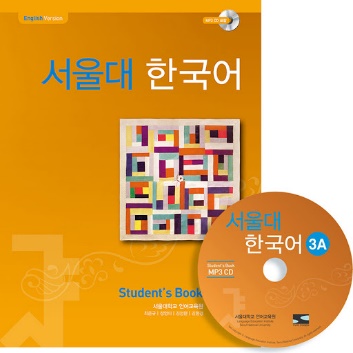 Sprachkurse gehen nach dem SNU Buch und bestehen aus Vokabeln, Grammatik, Sprechen, Lesen, Hörverstehen und Schreiben. Jeder Sprachkurs geht 10 Wochen.
 Level 3 und 4: Mo.-Fr.: 13:00-17:00 Uhr 
Level 5: Mo.-Fr.: 9:00-13:00 Uhr
Vokabeltests alle Paar Tage, Texte schreiben als Hausaufgaben 
Pro Sprachkurs zwei Bücher mit Workbook, kann man einfach im Uni Buchladen nah am Silk Road Center kaufen
Zwischenprüfung und Abschlussprüfung ähnlich wie in Tübingen: 
Grammatik und Schreiben, Vokabeln und Lesen, Hörverstehen
Mündliche Prüfung
Blick in die Bücher: http://www.twoponds.co.kr/en/snu
ZUSÄTZLICHE KURSE
Die Koreanistik möchte, dass man während dem Koreaaufenthalt einen inhaltlichen Kurs belegt. An der JBNU bekommt man vor dem Semester eine Liste mit allen möglichen Kursen und es ist am Besten, wenn man einen passenden findet. Generell ist es machbar, aber falls es kommt, dass nichts verfügbar ist, wendet euch an Frau Choi. Sie kann euch auch Kurse empfehlen. Die Belegung erfolgt über das JBNU Portal. Alles wird Vorort erklärt und geholfen! 

Für unseren Politik Kurs haben wir zum Beispiel den Kurs „Gender, Law and Politics“ belegt. Guckt auch immer was die Erwartungen sind, wir mussten zum Beispiel eine Hausarbeit schreiben. Man trifft auch verschiedene ausländische Studierenden, was sehr interessant ist!
FAZIT
Wer lieber einen ruhigen Alltag verbringen möchte, dem ist Jeonju sehr zu empfehlen. Es ist nicht Seoul, aber es gibt trotzdem viel zu tun! Für Wochenendtrips ist es auch super mal nach Seoul zu fahren und Freunde zu besuchen. Städte wie Yeosu, Gwangju und Daegu sind auch nicht weit! Zudem, ist das Essen in Jeonju sehr lecker und billig. 
In den Sprachkursen ist man auf sich alleine gestellt, wir wurden alle in einzelne Kurse gesteckt. Und, da es leider zum größten Teil Chinesen im Sprachkurs gibt, gibt es oft Sprach- und Kulturbarrieren. Es macht trotzdem Spaß und obwohl die ersten zwei Sprachkurse am Nachmittag sind, hat man am Wochenende immer Zeit was zu unternehmen.
FÜR MEHR INFOS UND FRAGEN
ㅜNeele Haerzer (neele@haerzer.de) 2024
Ewha Womans University
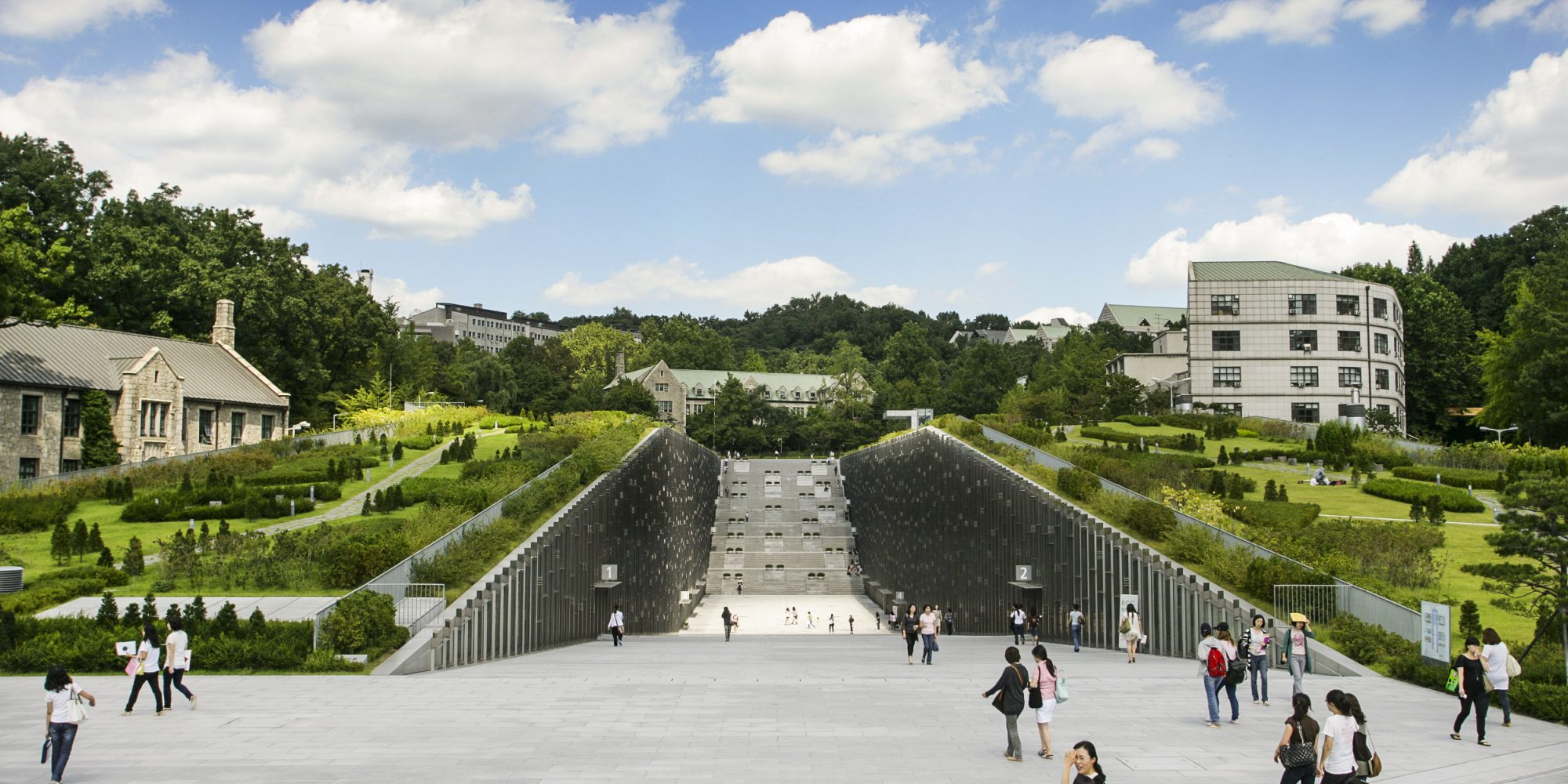 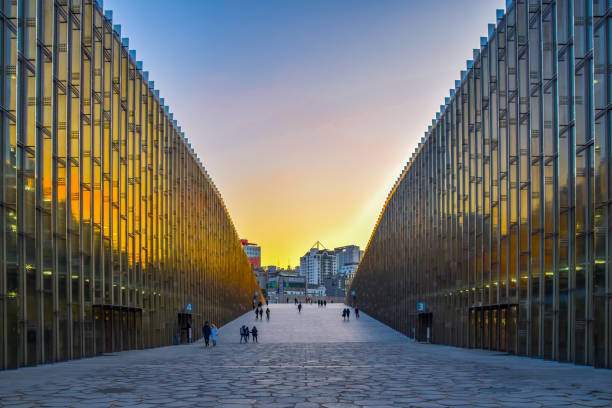 Studierendeleben
Das Wohnheim ist sehr gut ausgestattet. Die sanitären Anlagen entsprechen westlichen Standards. Jedoch muss man das Wohnheim über die Sommerferien verlassen, sollte man sich dazu entscheiden, im Sommer keine Kurse zu belegen. Die Ewha Universität ist zwar eine Frauenuniversität, männliche Austausch­studierende werden jedoch zugelassen. Die Universität ist vor allem für ihren schönen Campus bekannt, der auch bei Touristen sehr beliebt ist. 
Es gibt an der Ewha keinen offiziellen organisierten Tandem-Austausch mit der Germanistik. Wenn Sie trotzdem ein Sprachtandem möchten, können Sie sich direkt an die Germanistik wenden und um Vermittlung bitten. Achten Sie am Anfang des Semesters auch auf Informationen zum Germanistikstammtisch. 
Vorsicht die Registrierung für die Sprachkurse erfolgt nicht manuell.
FÜR MEHR INFOS UND FRAGEN
Meriem Kalz (meriberiapfel@web.de ) 2024
Hanyang University
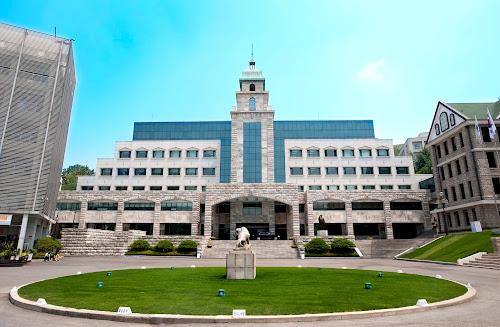 Hanyang University
Webseite: http://www.hanyang.ac.kr/exchange
Sprach- und Inhaltskurse
Angebot von vier gebührenfreien Sprachkursen: Man sollte dieses Angebot wahrnehmen. Die Sprachkurse an der Hanyang University bieten viele Möglichkeiten, um zu üben und zu wiederholen. Mit täglichen Hausaufgaben ist zu rechnen. Ab dem vierten Level entfallen englische Übersetzungen.
Grober Zeitablauf
Sprachkurs: 10 Wochen
Ca. 3 Wochen Pause dazwischen
200 Stunden Unterricht
Bestehen:
     *Anwesenheit mind. 80% 
     *jede Klausur mind. 70% 
Kurse: Level 1 – 7 
🡪 Level 7: extra für Studierende, die in Korea studieren oder arbeiten wollen
Sonstiges
Oktober: Bewerbung an Hanyang
Dezember: Bestätigung von Hanyang
Dezember: Infos für Wohnheimbewerbung
Januar: Visum beantragen
Februar: Kursregistrierung 
06 März: Beginn Sprachkurs(2023)
Hanyang University 한양대학교
Eigene U-Bahn Station
Hanyang Plaza: Cafés, Restaurants, Convenience Stores, etc. 
Sprachkurs Gebäude: Gebäude 108
Sehr hügelig
Level 3 /  중급 1
4 Bücher; ca. 50,000Won 
- 1: Lektion 1-6
- 2: Lektion 7-12
- 3:  Workbook
- 4:  Vokabeln
Neue Bücher 
3 Tage pro Lektion
Ca. 3 Seiten Vokabeln pro Lektion
Nach jeder Lektion Hausaufgabe: 1 Text schreiben, ca. 600 Zeichen
Wegen Corona kein Theaterstück
Level 4 / 중급 2
3 Bücher; ca. 40,000Won
1: Hanyang Korean #4 
2:  Workbook (mit Vokabelteil)
3: Hausaufgaben 
2 Tage pro Lektion
Nach jeder Lektion 4 Seiten Hausaufgaben
Vokabeln nicht mehr ausführlich besprochen
Grammatik: keine Englischen Übersetzungen mehr
Änderung: mehr Fokus auf Sprechen
🡪 Pro Lektion einmal Leseverstehen durch Diskussion/Referat/… ersetzt
Klausuren
Level 3
Level 4
Midterm 50%
Final 50%
말하기 Final:
Small Presentation 10%
Interview 20%
Big Presentation 20%
Klausuren/Registrierung
Vorsicht!!  Nach dem Ende eines Kurses wird man nicht automatisch für den nächsten Kurs registriert, sondern man muss sich rechtzeitig selbst registrieren. 
Um den Kurs zu bestehen, muss man zu 80% des Unterrichts anwesend sein und man darf in keiner der 4 Prüfungen weniger als 70% der Punkte bekommen. Man sollte besonders auf die schwierige Hörverständnis-Prüfung gut vorbereitet sein. 
Man erhält zwei verschiedene IDs, welche verschiedene Verwendungszwecke haben (Language School ID und Regular Student ID)
FÜR MEHR INFOS UND FRAGEN
Ingrun Pehlemann (pehlemanningrun@gmail.com) 2024
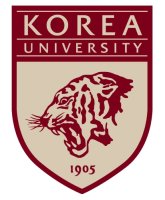 고려대학교 Korea University
Wohnungssuche
Austausch mit den 선배 hilft ungemein bei der Wohnungssuche.
Es können Wohnungen, die von den 선배 bewohnt wurden, oder Kontaktdaten von Vermietern weitergegeben werden.
Frühe Kontaktaufnahme lohnt sich.
원룸, Sharehouses oder eigene Wohnungen
Einstufungstest für die Sprachkurse
Durch neue Bücher ist Level 3 für Tübinger Studierende evtl. zu einfach.
Sollte die Leveleinstufung nicht zufriedenstellend sein, kann durch ein Gespräch mit den Lehrer:innen oder Herrn  Shin eine erneute Einstufung stattfinden.
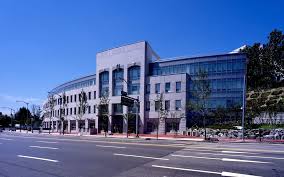 Sprachkurse
Level 3 im 한국어교육관
Level 4 im 라이시움
Relativ günstige Cafés in den Sprachgebäuden
Buch + Workbook
Im Unishop ~47,000₩
Neue Bücher in Level 1-4
Weniger Grammatik als in den alten Büchern
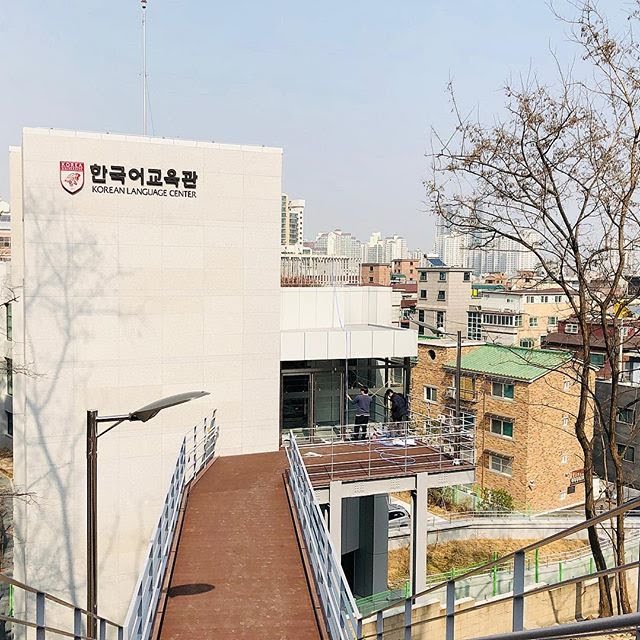 Unterrichtsaufbau
Einteilung (Vormittagskurs)
09:00 – 09:50
10:00 – 10:50
11:10 – 12:00
12:10 – 13:00
Chronologisches Durcharbeiten der Kapitel
Aufholen der Grammatiken aus den alten Büchern
Viele Vokabeln 🡪 Erklärung im Unterricht
Relativ wenige Hörverstehensübungen
Wenige Hausaufgaben, meist Aufsätze schreiben
Sprachprüfungen
Vier Wochentests (10min)                                                                             + Anwesenheit/Mitarbeit/발표/etc.
Zwischenprüfung
1. Tag: 듣기, 읽기, 쓰기; 2. Tag: 말하기
Abschlussprüfung
1. Tag: 듣기, 읽기, 쓰기; 2. Tag: 말하기
Aufbau der Prüfungen ähnlich wie in Tübingen
말하기
10min allein
30%
30%
40%
Inhaltliche Kurse
“Comparing Everyday Cultures between Korea and Germany”(한독문화비교): zweimal in der Woche (2x75Minuten), auf Deutsch/Koreanisch/Englisch, 3 BQ-Punkte, angeboten im SS und WS
“Unification Academy” im WS, 3 Stunden pro Woche,  3 credits; Vorträge von Expert:innen, Short Film Project im 3-tägigen Camp im DMZ um 철원. *Voraussetzung zur Teilnahme: gute Durchschnittsnote, gute Koreanisch-Kenntnisse, Interesse an der Teilung und Vereinigung Koreas im Vergleich zu Deutschland
Tandempartnerschaft
Tandempartnerschaft mit der Germanistik
Austausch über Zoom, Skype, KakaoTalk, etc. ist möglich, sollten keine Treffen möglich sein.
Erfolg der Tandempartnerschaft hängt von der Bereitschaft und dem Engagement beider Partner:innen ab.
KUBA
T-Shirt und Jacke organisiert, aber Organisation teilweise schwierig
KUBA organisiert viele Treffen
Wenig Kontakt/Hilfe bei wichtigen Dingen (z.B. ARC, Studentenausweis)
Selbst Fragen über KakaoTalk wurden nicht zufriedenstellend beantwortet
Stattdessen: 도우미-Programm:
Rechtzeitige Anmeldung erforderlich
Keine Garantie auf einen Partner:in
Im Gegensatz zu KUBA nur koreanisch
Stipendium/Arbeitsmöglichkeit
Global KU Scholarship der Korea University: Die KU verleiht im 2. Semester ein kleines Stipendium (einmalige Zahlung von ca. 400,000 Won) an eine oder zwei Studierende aus Tübingen. Antrag bis Juli.
HiWi im TUCKU: 1-2 Studierende an der Korea University in jedem Semester. Bewerbung Ende Februar und Ende Juli beim TUCKU. Voraussetzung: Kompetenz, ordentlich und gut mit Computer zu arbeiten (Word, Excell, PPT, Datenverwaltung)
Kontakt
Sofia Karagiannidou (sofia.karagiannidou@student.uni-tuebingen.de) 2024
Kyunghee University
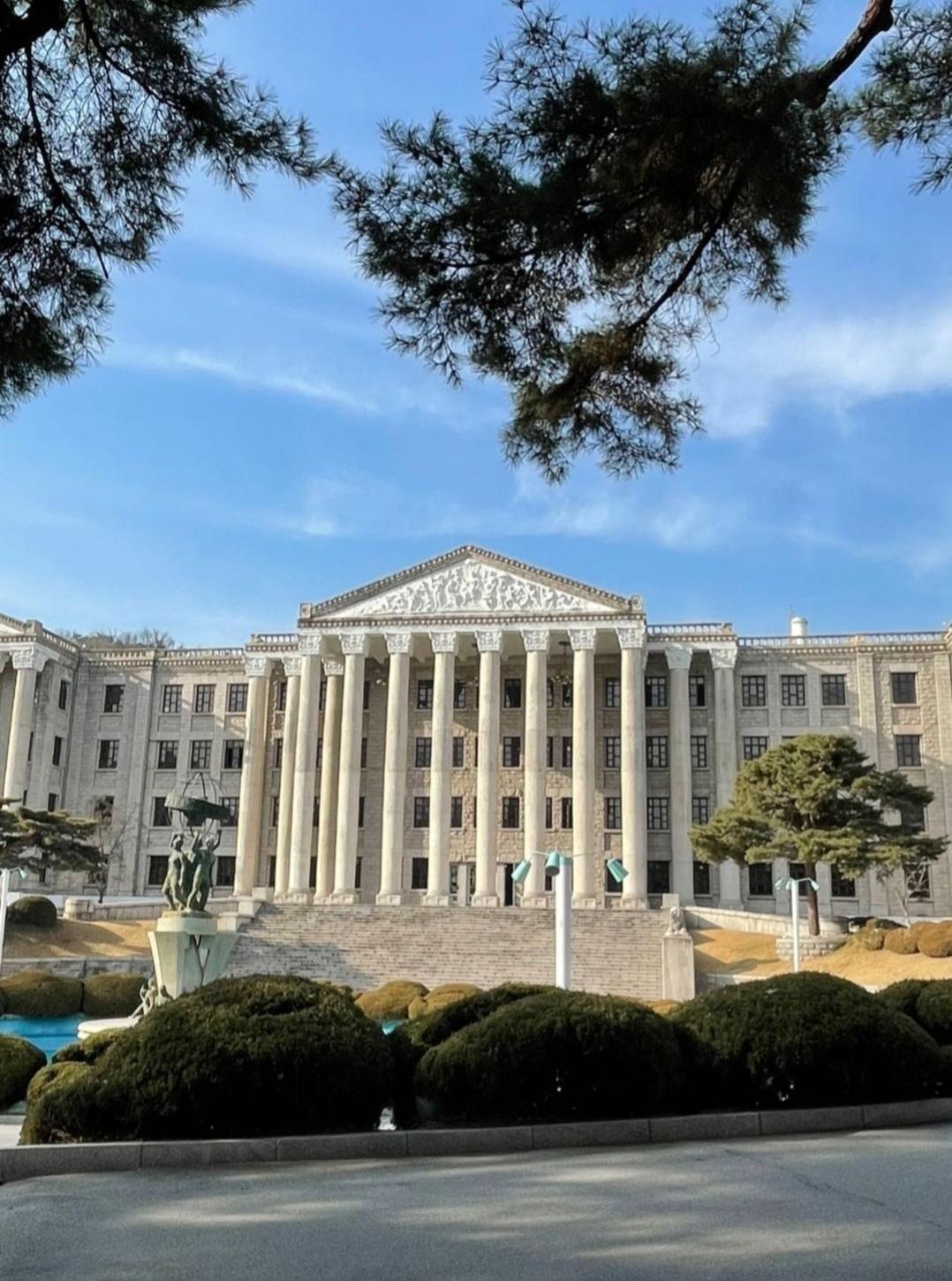 Kyunghee University
Webseite: https://iie.khu.ac.kr/en/
Sprach- und Inhaltskurse
Angebot von vier gebührenfreien Sprachkursen: Man sollte dieses Angebot wahrnehmen. Mit täglichen Hausaufgaben ist zu rechnen. Es gibt weder Vokabellisten, noch englische Übersetzungen.
Sprachkurs
Sprachkurs: 11 Wochen
1-3 Wochen Pause dazwischen
ca. 220 Stunden Unterricht
Bestehen:
     *Anwesenheit mind. 80% 
     *jede Klausur mind. 70% (Grammatik Klausur muss bestanden werden)
Kurse: Level 1 – 6
Level 3 /  중급 1
3 Bücher; ca. 68,000Won 
- 1: Grammatik
- 2: Hören, Sprechen
- 3: Lesen, Schreiben

Vokabeln müssen selbst erarbeitet werden
keine Lektionen
nach jeder Grammatik gibt es Hausaufgaben: 3 Sätze mit der neuen Grammatik schreiben
Einteilung (Vormittagskurs)
09:00 – 09:50
10:00 – 10:50
11:10 – 12:00
12:10 – 13:00
Midterm: 40%
Finals: 50%
Anwesenheit & Mitarbeit: 10%
Klausuren/Registrierung & Wichtiges
Vorsicht!!  Nach dem Ende eines Kurses wird man nicht automatisch für den nächsten Kurs registriert, sondern man muss sich rechtzeitig selbst registrieren. Man erhält vom International Office dies bezüglich eine Mail.
Um den Kurs zu bestehen, muss man zu 80% des Unterrichts anwesend sein. Die Grammatik-Prüfung mindestens 70% erreichen, ansonsten fällt man durch.
Man erhält zwei verschiedene IDs, welche verschiedene Verwendungszwecke haben (Language School ID und Regular Student ID)
Man muss pro Semester 1 Inhaltskurs belegen
말하기 Prüfung: Teil der Prüfung ist ein Rollenspiel mit einer zufällig ausgewählten Person zu einem zufällig ausgewählten Thema
FÜR MEHR INFOS UND FRAGEN
Aveline Hesse (aveline.hesse@gmx.de) 2024
Seoul National University
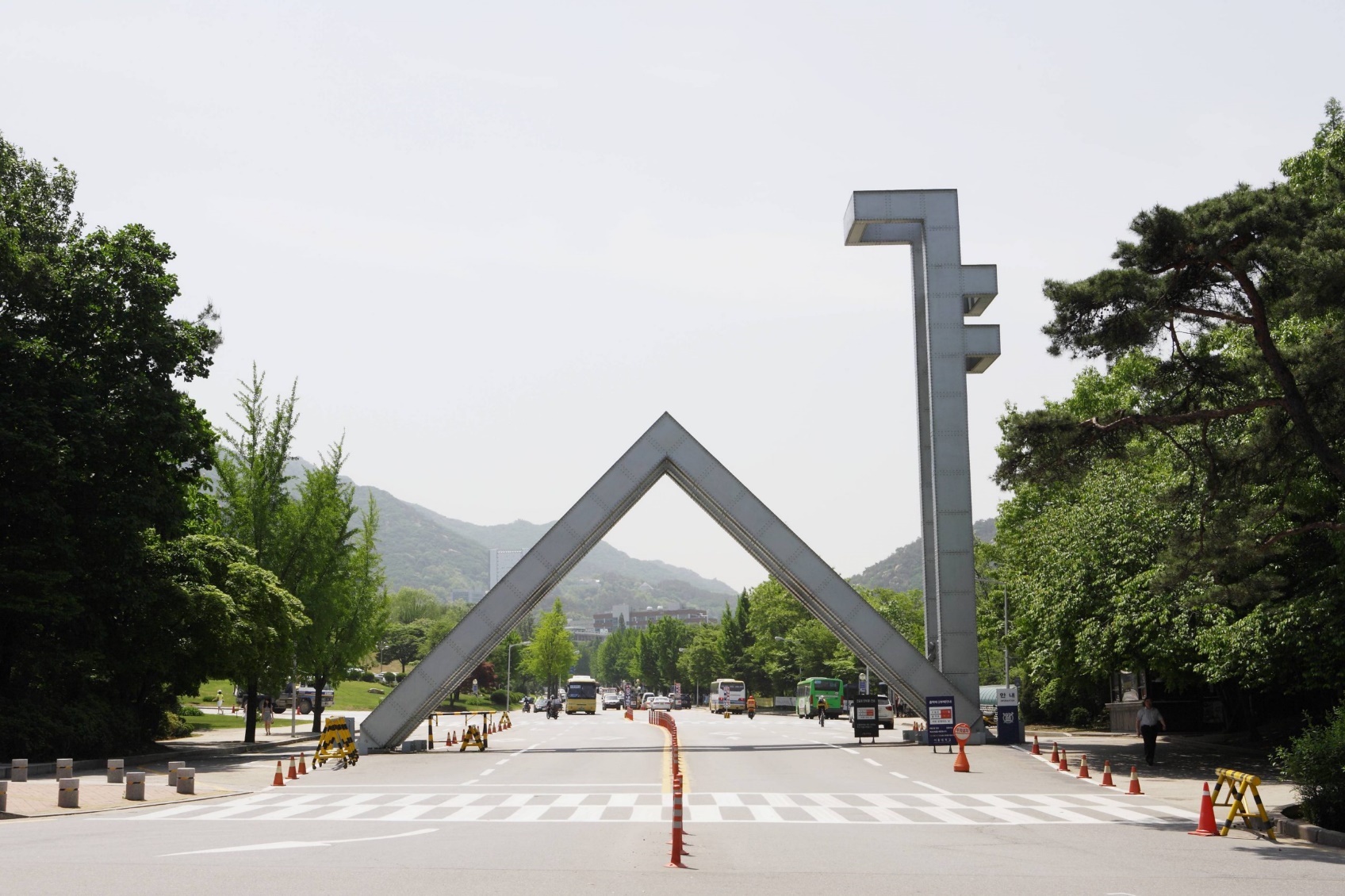 Wichtige Infos vor Beginn des Sprachkurses
International office: http://oia.snu.ac.kr
Mind. Durchschnittsnote: 2.5 GPA, 3 kostenlose Sprachkurse
Bewerbungsvorbereitungen früher als bei den anderen Unis
Placementtest: eine Woche vor Beginn der Sprachkurse am Sprachinstitut (LEI), schriftlicher und mündlicher Teil
Campus-life und Wohnen
SNU Gwanak Residence Halls: https://dorm.snu.ac.kr/eng/
Zahlreiche Wohnmöglichkeiten in der Nähe der SNU, Sillim und Umgebung (preisgünstige One Rooms)
Buddy-Programm, große Veranstaltungen in Gruppen, mehrmals pro Woche Ausflüge und Verabredungen zum Essen (mehr Infos werden von der SNU Koordinatorin am Anfang des Bewerbungsprozesses zur Verfügung gestellt)
Tandemprogramm mit Studierenden der SNU Germanistik(DaF?)
Sprachkurs
10 Wochen pro Kurs, 200 Stunden insgesamt, Montag-Freitag
Mehrere Lehrer (2-3 Personen)
4h Unterricht pro Tag
🡪 Morgenkurs 9:00-13:00/Nachmittagskurs 13:30-17:20
Level 1-4 : Vokabeltests zu den Lektionen alle zwei Tage, Midterm + Final exam in der 5. und 10. Woche
말하기, 쓰기, 듣기, 읽기 (발표와 토론/토의 ab Level 4)
Level 5+6: tägliche Vokabeltests, große Menge an neuen Vokabeln
말하기, 쓰기, 듣기, 읽기, 발표와 토론/토의
SNU Textbooks
Ausführliche Information: https://lei.snu.ac.kr/mobile/en/klec/introduction/T-material.jsp, http://www.twoponds.co.kr/en/snu
Text- und Workbook
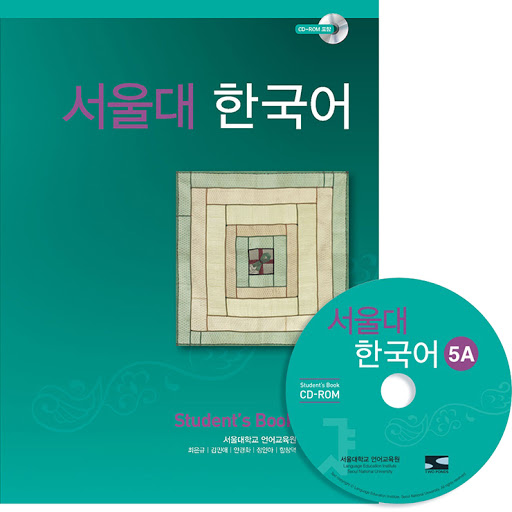 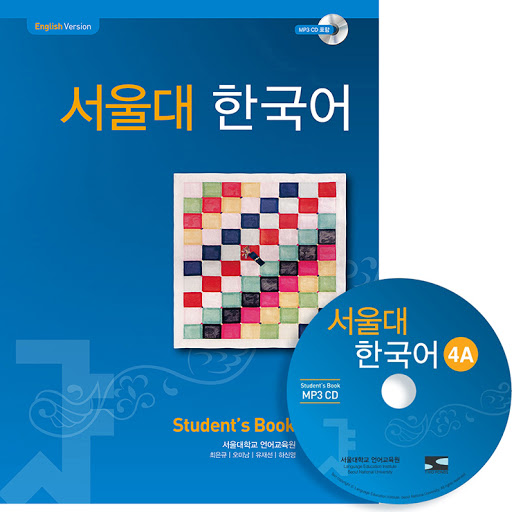 FÜR MEHR INFOS UND FRAGEN
Emma Kuppe (emma.kuppe@gmx.de) 2024
Sogang University
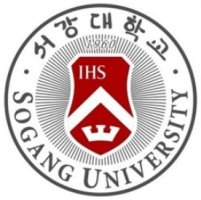 Besonderheiten des Sprachkurses
Zu Anfang des Semesters muss ein „Deposit Payment“ an die Universität überwiesen werden, das ungefähr 300 USD beträgt. Das Deposit dient als Rücksicherung für die Sprachkurse. Besteht man die Kurse (70%) und hat eine Anwesenheit von mindestens 80%, erhält man den gesamten Betrag wieder zurück.
FÜR MEHR INFOS UND FRAGEN
Amalia Spyromilio (amalia.spyromilio@yahoo.de ) (2023)
숙명여자대학교
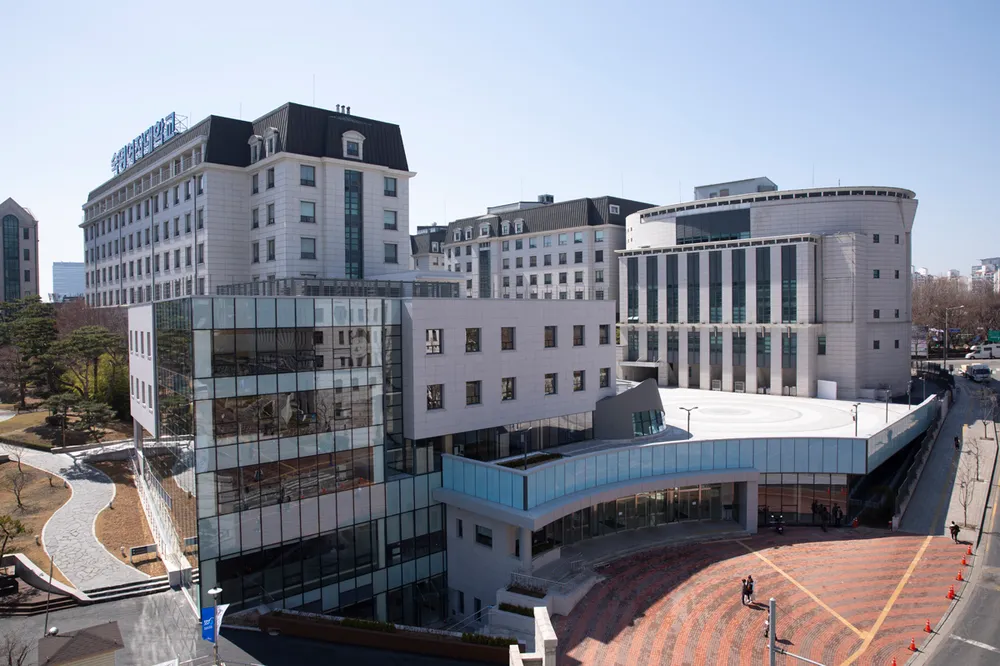 Vorbereitung
Zusätzlich zu den gängigen Dokumenten Nachweis über $10.000, welche man noch einmal beim Visa beantragen Nachweisen muss 
Ausführlicher Gesundheitstest mit Syphilis und HIV test
Bruströntgenbild nicht notwendig, Tuberkulosetest reicht
Man kann die Ärztlichen Unterlagen auch in Korea bei der SMWU besorgen und sich dort testen
Alles bis November abgeben
Bestätigung kommt im Januar
Visum sofort beantragen, da Orientation Ende Februar ist
Sprach- und Inhaltskurs
4 Sprachkurse 
Man muss sich extra über das Lingua Express portal der Uni anmelden. 
Mo-Fr   9:10 - 13 Uhr
2h Grammatik und Sprechen 1h Schreiben 1h Lese- und Hörverstehen (Bücher sind pro Level kostenlos: 1 Grammatikbuch + 1 Workbook, 1 쓰기, 1 듣기)
Sprach-und Inhaltskurs
Freitags letzte zwei Stunden Special class (특별수업 TOPIK Vorbereitung, Outings, Tanzen)
Kurs besteht aus bis zu 10 Studierenden (man wird in A und B Klassen eingeteilt)
Viele Möglichkeiten für Sprachaustausch (Tandemprogramm, Buddy, Nachhilfe)
Viele Inhaltskurse auf Englisch (es empfiehlt sich auch einen Gender Studies Kurs zu belegen)
Studentenleben
Buddy-Programm mit diversen Events (Ausflüge, Treffen, Parties) 
Mehrere Wohnheime auf dem Campus (Ausgangssperre 12-5 Uhr)
Uni ist sehr zentral mit perfekter Anbindung an Linie 1, 4, 6, 경의중앙 demnach direkte Verbindung zu Seoul Station, Hongdae Station, Dongdaemun Station und Myeongdong Station
Auch gute Verbindung mit Bus 
Wohnungssuche ist einfach 
Viele gute und günstige Restaurants und Cafés in der Nähe 
Hyochang Park ist gleich neben Uni (gut für Sport, Picknick etc)
Uni hat eigenes Fitnesstudio und bietet viele Clubs an (u.A. Camps-Katzen Club, Tanz Club etc)
Besonderheiten
Am Orientation Day wird einem geholfen ein Bankkontto zu eröffnen (Woori oder Shinhan) oder man kann mit seinem Buddy hingehen (Shinhan wird empfohlen, da es gleich neben der Uni ist)
Uni bietet Krankenversicherung an (je nach Alter zwischen 90,000 oder 110,000 Won) 
Maskottchen für jedes Department
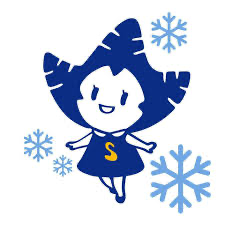 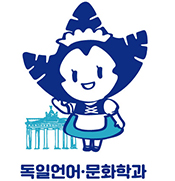 Studentenleben
Die SMWU bietet viele Tagesausflüge innerhalb des Sprachkurses und auch von anderen Organisationen an. Des Weiteren gibt es das Buddy Programm U.R.I, das über das Semester verteilt einige Veranstaltungen vorsieht. Auch innerhalb des Sprachkurses wird das sogenannte Korean Helper Programm angeboten, bei dem man sich anmelden kann, um einen koreanischen Tandempartner:in zugeteilt zu bekommen.
Studentenleben
Es lohnt sich auch, die Abteilung für Germanistik zu kontaktieren. Sie werden sich dann darum bemühen, Tandems zu vermitteln wie auch Tutorienstellen für unsere Studierenden anzubieten. 
Für das Wohnheim muss man sich über die elektronische Bewerbung der Universität anmelden. Man kann angeben, ob man gerne in ein Einzel-, Zweier-, Dreier- oder Vierer-Zimmer möchte. Zu beachten ist, dass das Wohnheim eine Ausgangssperre hat (24-5 Uhr).
FÜR MEHR INFOS UND FRAGEN
Hannah Jette Laake (hannah.laake@student.uni‑tuebingen.de) (2024)
성균관대학교
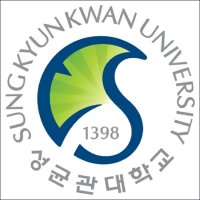 Sungkyunkwan University
International Office:
https://www.skku.edu/eng/International/AboutDivision/AbouttheInternationalAffairsDivision03.do
Sprach- und Inhaltskurse
Mit nur acht Wochen sind die Intensivkurse der SKKU die kürzesten im Programm. Es können vier Sprachkurse gebührenfrei besucht werden. 
Der Sprachunterricht zeichnet sich vor allem durch eine gute Strukturierung aus, die es ermöglicht, die Unterrichtsinhalte in diesem komprimierten zeitlichen Format zu vermitteln. Es werden vor allem viele neue Grammatiken geübt. Die SKKU verwendet für ihren Unterricht drei Lehrbücher und zwei Workbooks.
SKKU Sprachkurse
Es ist ratsam beim Sprachkurs vom Level 3 anzufangen, obwohl man durch Einstufungstest auf Level 4 nominiert wird. 
Die Inhaltskurse überschneiden sich häufig zeitlich mit den Sprachkursen.  Wer innerhalb des Semesters keinen Inhaltskurs belegen kann, kann dies im International Summer Semester ISS oder dem Winter International Student Experience WISE nachholen. Dort steht ein jährlich wechselndes Kursprogramm zur Auswahl, was neben dem Unterricht auch Ausflüge beinhaltet.
Sprachkurs Level 3
Bücherkosten: 48.000 Won
8 Wochen Sprachkurs
Eine Lektion in 2 Tagen
Pro Lektion ca. 70 Vokabeln
Kleine Hausaufgaben und Tests
Sonstiges: 

80% Anwesenheit
70% um den Kurs zu bestehen
Sprachkurs Level 4
Bücherkosten: 48.000 Won
8 Wochen Sprachkurs
Eine Lektion in 2 Tagen
Pro Lektion ca. 85 Vokabeln
Wöchentliche Tests
Sonstiges:

80% Anwesenheit
70% um den Kurs zu bestehen
FÜR MEHR INFOS UND FRAGEN
Noemi Csima (cs.noi.00@gmail.com) 2024
연세대학교
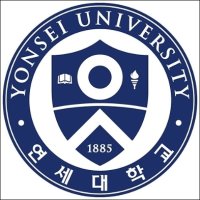 Yonsei University
International Office: http://oia.yonsei.ac.kr/intstd/exOver.asp
Besonderheiten: Angebot nicht für Hauptfach-Studierende im Bachelor geeignet. 
Sprach- und Inhaltskurse
Die gebührenfrei angebotenen Sprachkurse des Korean Language Institute (KLI) sind keine Intensivkurse mit 200 Stunden pro Kurs. Diese Sprachkurse sind für Hauptfachstudenten daher nicht empfehlenswert und sie werden auch nicht für die Yonsei nominiert. Stattdessen findet der Kurs täglich für zwei Stunden statt. Ein hohes Maß an Selbststudium ist notwendig.
Yonsei University
Für Nebenfachstudierende oder Studierende anderer Fächer bietet die Yonsei-Universität jedoch ein attraktives Studienangebot. Es muss ebenfalls zu Beginn ein Einstufungstest absolviert werden. Allerdings kann man bis zu zwei Wochen nach Semesterbeginn mit Einwilligung der Dozenten noch das Level wechseln. Die Yonsei University verwendet für den Unterricht ausschließlich die universitätseigenen Bücher. Die Klausuren sind wie der TOPIK-Test aufgebaut, was eine gute Vorbereitung auf den Test darstellt. 
Die Yonsei University ist bei ausländischen Studenten sehr beliebt. Deshalb wird eine ausreichend große Zahl englischsprachiger Kurse zur Verfügung gestellt.
FÜR MEHR INFOS UND FRAGEN
Alena Krieger (alena.krieger@student.uni-tuebingen.de) 2024
2.4. Stipendium
DAAD: wahrscheinlich 1-2 Studierende
Chungnam University: 2 Studierende (kostenloser Aufenthalt im Studentenheim während des ersten Semesters)
Korea University: Global KU Scholarship, 2 Studierende, 성적우수장학금(Für Studenten mit besten Leistungen im Frühlingssemester)
Jahresstipendium des DAAD:
Ziel dieses Programms ist es, Studierenden die Möglichkeit zu bieten, im Rahmen eines Studienaufenthaltes an einer anerkannten Hochschule internationale Studienerfahrung im Ausland zu sammeln.
Bewerben können sich qualifizierte Studierende aller wissenschaftlichen Fachrichtungen, die noch keinen ersten Abschluss erworben haben. 
Unter bestimmten Voraussetzungen können sich auch Personen mit ausländischer Staatsangehörigkeit bewerben: Weitere Informationen unter [https://www.daad.de/ausland/studieren/bewerbung/de/59-bewerbung-um-ein-stipendium/]
Dieses Stipendium gilt für die Dauer, in welcher Sie Kurse im Ausland belegen. Generell ist dies die Dauer von März bis Dezember, also zehn Monate. 
Das Stipendium umfasst die folgenden Leistungen:
Eine monatliche, je nach Gastland festgelegte Stipendienrate(ca. 950Euro im Monat in Korea),
Reisekostenzuschuss je nach Gastland, Leistungen zur Kranken-, Unfall- und Privathaftpflichtversicherung. 
Studierende müssen sich zum Zeitpunkt der Bewerbung mindestens im zweiten Semester bzw. in der zweiten Hälfte des ersten Studienjahres an einer staatlichen bzw. staatlich anerkannten Hochschule in Deutschland befinden. 
Für ausführliche Informationen siehe
    [https://www.daad.de/ausland/studieren/bewerbung/de/59-bewerbung-um-ein-stipendium/]
2.5. Exkursionen und Vorträge
Historische Exkursion in Chungdong(정동) und Pukchon(북촌) im Frühling
Bergwandern in Pukhansan(북한산)
DMZ-Besuch in Panmunzom oder Cholwon
Exkursion nach Andong (안동 답사)
Exkursion nach Guangju (광주답사)
Exkursion nach Nonsan (한국유교문화진흥원)
KBS-Besuch
Museumsbesuch: 국립박물관, 민속박물관, 대한민국역사박물관
Templestay(진관사)
NGO-Besuch: PSPD(참여연대)
Treffen mit den Absolventen der Uni. Tübingen
Vorträge
3. National Health Insurance
verpflichtend bei einem D-2 Visum (über 6 Monate Aufenthalt)
automatische Registrierung bei Beantragung der RC
monatlich: ca. 70.000 Won seit 01.03.2023
Krankenhausaufenthalt, ärztliche Behandlung, Pflege bei Erkrankung, Gesundheitscheck
Möglichkeit der Befreiung: 
- Vertrag mit der dt. Versicherung auf koreanisch übersetzt
- muss min. 100.000 Euro abdecken
- Liste aller Dinge die abgedeckt werden
https://www.nhis.or.kr/english/wbheaa02900m01.do
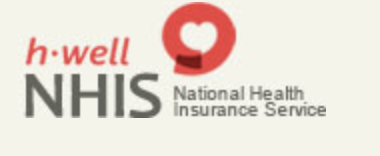 4. Tandempartnerschaftsprogramm
Wer? Tübinger Studenten und die Germanistik der jeweiligen Uni
Warum? Vorher keinen bis wenig Kontakt mit zugeteilten Tandempartnern 
Struktur: Interessenbogen ausfüllen 🡪 Zuteilung (“matching”) 🡪 Challenges 
      🡪 alle 3 Woche ein großes Treffen mit allen Tandempartner Teams
Challenges: Studentisches Essen, Gemütlichkeit, Linguistic Landscapes, usw. 
Ergebnisse in PPT mit Bildern, Videos und erlebtes auf koreanisch und deutsch vortragen in kleinen Gruppen 
durch die Challenges haben sich die Teams jede Woche regelmäßig getroffen und über       mehr unterschiedliche Themen geredet
5. Hinweise & Tipps
Das ist ein akademisches Auslandsjahr, ihr seid hier zum Studieren, vergesst das nicht 
Bemüht euch früh genug um ein Praktikum, es lohnt sich 
Das Auslandsjahr ist nicht einfach, es kann sehr stressig werden und   viele kommen an ihre Grenzen 						                  
🡪 Zeit gut einteilen, Ziel vor Augen haben 
Ihr seid in Korea: sprecht die Sprache, involviert euch in die Kultur,                in Clubs, nutzt eure Möglichkeiten hier
TUCKU
Vielen Dank 
für Ihre Aufmerksamkeit!
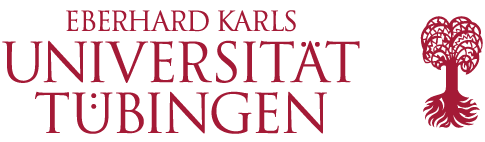